Studierende einschreiben in Moodlelast update:  22. Feb 2016
Hans-Jürgen Stenger, Blended Learning Team
Teilnehmer einschreiben
2
Zwei Möglichkeiten sind relevant für interne Fortbildung:
Selbsteinschreibung durch die Studierenden
Vorgesehener und praktizierter Standard in Moodle
Es existiert gute Dokumentation dazu
Manuelle Einschreibung durch die Dozent/in
Sinnvoll vor allem bei Nachzüglern oder kleinen Anzahlen
Beide Varianten funktionieren für alle Kurse, die Sie in Ihrem eigenen Kursbereich oder über die Website der TH angelegt haben
HJ Stenger, Creative Commons CC-BY-SA, 2016
Teilnehmer einschreiben – Selbsteinschreibung durch Studierende
3
Erlaubt Bildung von Gruppen unmittelbar bei der Einschreibung
Benötigt von Studierenden:  Moodle-Login, Klick zum Kurs und Eingabe des Schlüssels, das ist alles
Gut diagnostizierbar und leicht zu reparieren
Kurs geschützt gegen Fremdzugriff

Selbsteinschreibung muss konfiguriert werden; Link zum Kurs und Einschreibeschlüssel müssen kommuniziert werden (siehe nächste Folien)
HJ Stenger, Creative Commons CC-BY-SA, 2016
Teilnehmer einschreiben – Selbsteinschreibung durch Studierende
4
In den Kurs gehen: 
Einstellungen > Kurs-Administration > Nutzer/innen  > Einschreibemethoden und "Selbsteinschreibung" in der Drop-down-Liste wählen
Einschreibe-schlüsselsetzen …

… und sichern ("Methode hinzufügen")
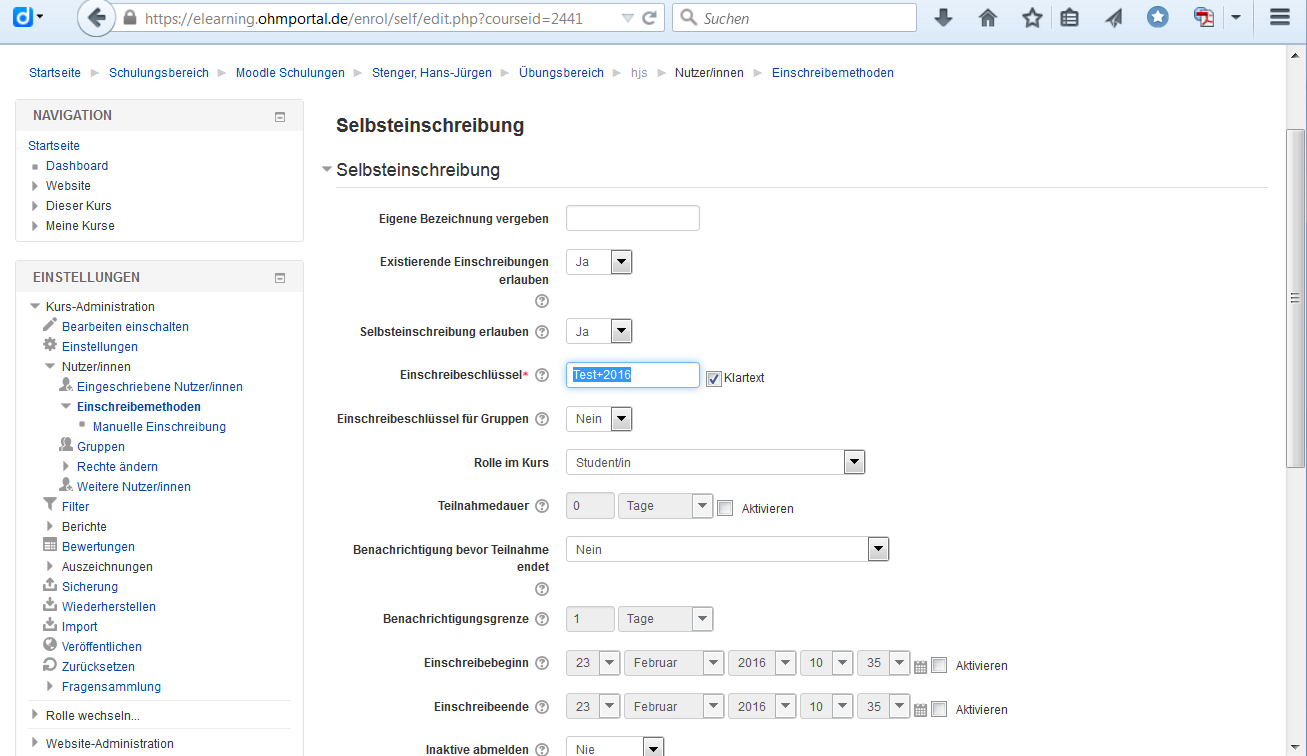 HJ Stenger, Creative Commons CC-BY-SA, 2016
Teilnehmer einschreiben – Link und Einschreibeschlüssel kommunizieren
5
1. Link zum Kurs
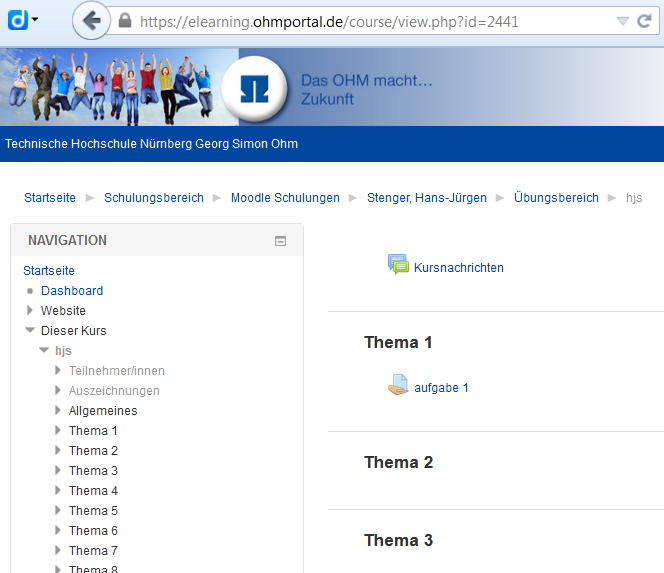 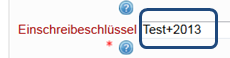 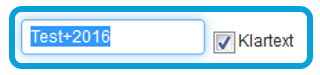 2. Einschreibeschlüssel
Handout für Studierende
Teilnehmer einschreiben – Manuelle Einschreibung durch den Lehrenden
6
In den Kurs gehen: Einstellungen > Kurs-Administration > Nutzer/innen  > Eingeschriebene Nutzer/innen > Nutzer/innen einschreiben
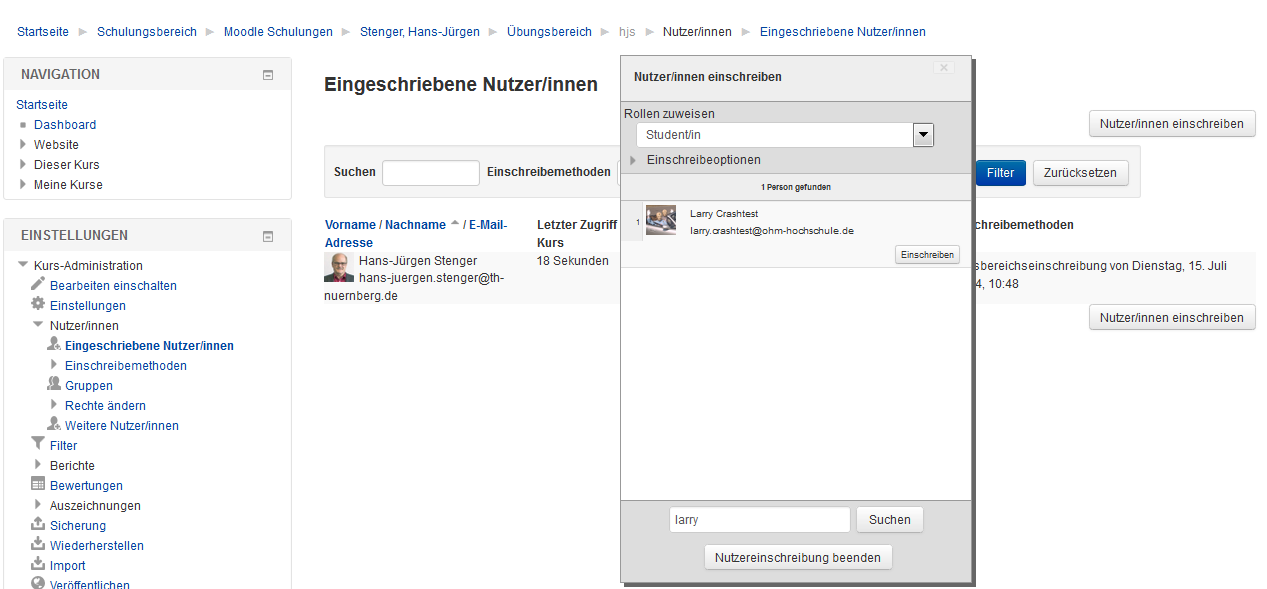 HJ Stenger, Creative Commons CC-BY-SA, 2016
Teilnehmer einschreiben – Manuelle Einschreibung durch den Lehrenden
7
Sinnvoll vor allem bei kleinen Anzahlen (zum Erlernen der Namen), bei Nachzüglern, oder handverlesenem Publikum
Gut diagnostizierbar und leicht zu reparieren
Vorkonfiguriert nach Anlegen eines Kurses

Aufwändig für den Dozenten bei größeren Anzahlen
HJ Stenger, Creative Commons CC-BY-SA, 2016